Test sur les tables de multiplication et les enchaînements d’opérations
Attention : vous avez droit ENTRE 
8 ET 15 secondes par calcul
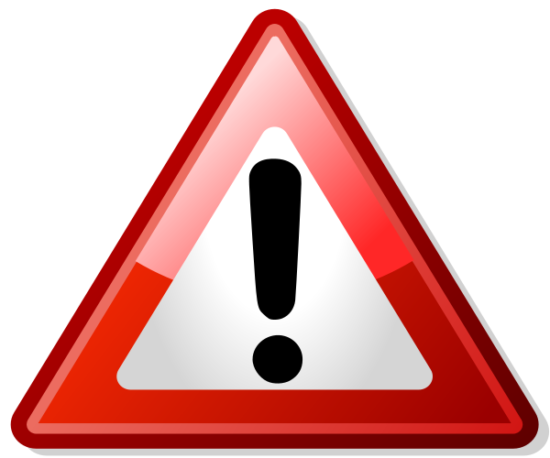 CALCUL 1
CALCUL 2
CALCUL 3
CALCUL 4
CALCUL 5
CALCUL 6
CALCUL 7
CALCUL 8
CALCUL 9
CALCUL 10
LE TEST EST TERMINE